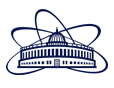 NICA Days and XII Collaboration Meeting of  the MPD 
02-06/010/2023
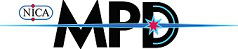 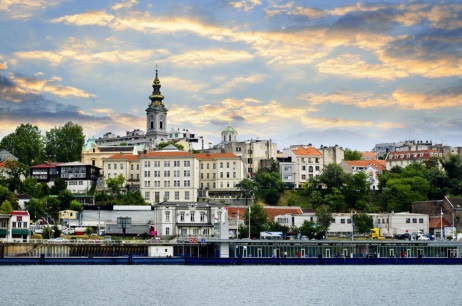 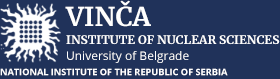 Serbia, Belgrade 2023
Status of the solenoid assembling
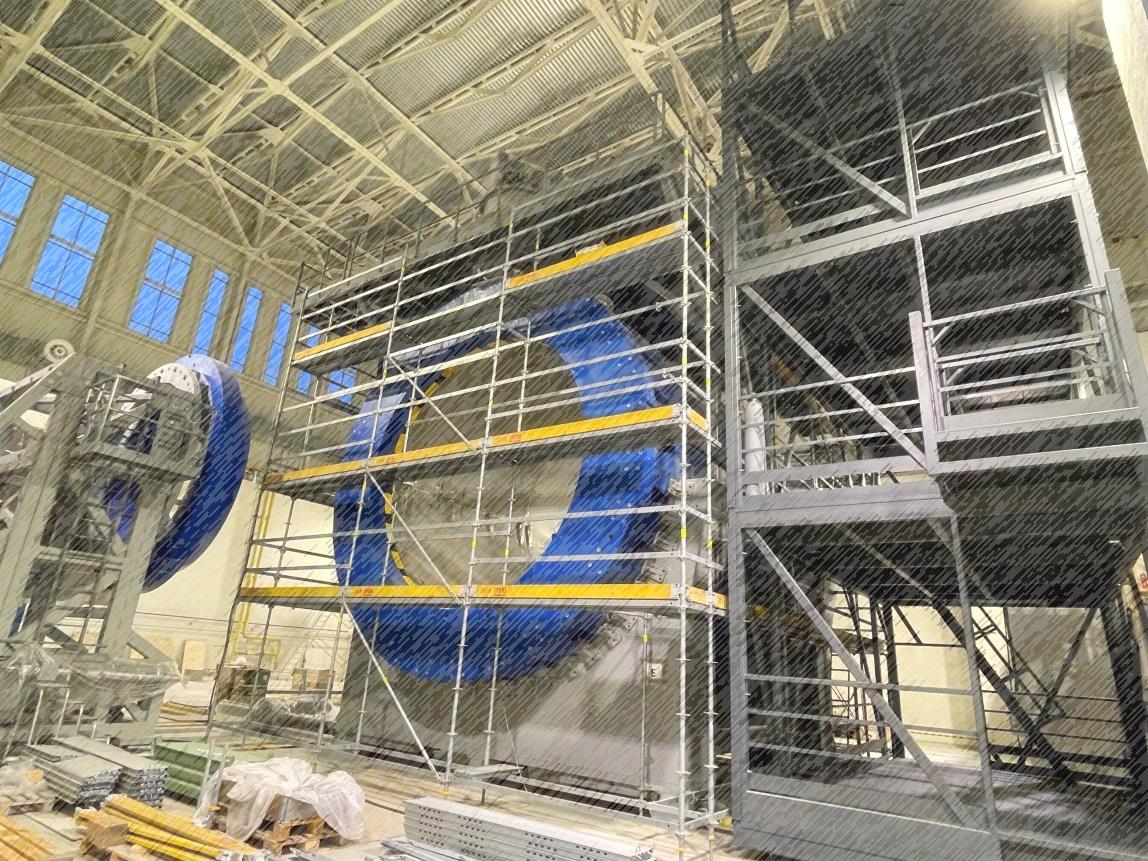 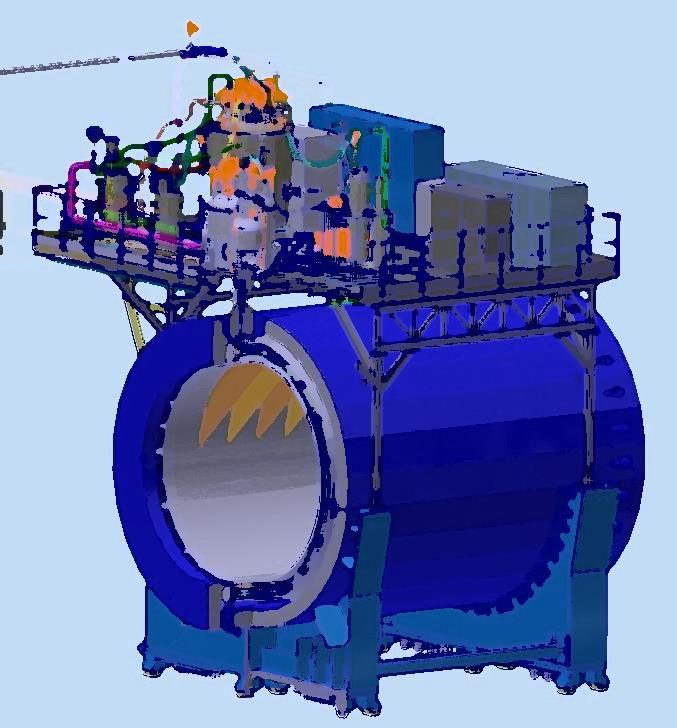 From drawing
to facility
Speaker: K. Mukhin
Plan of talk
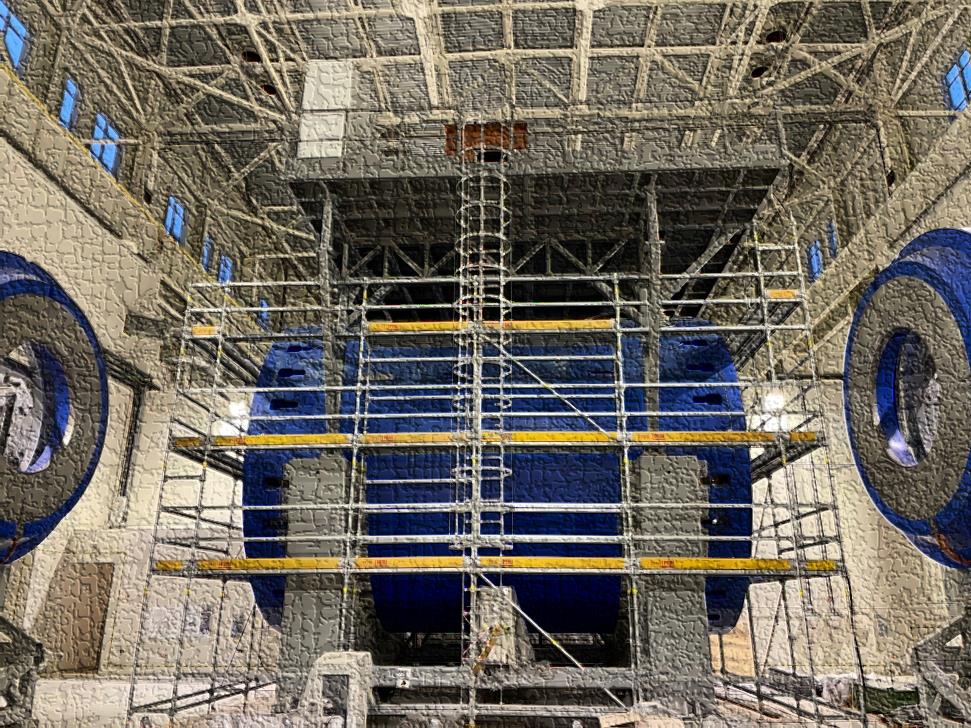 Magnet construction
	
Cryogenic infrastructure
	
Ready to cooling

Control and protection system

Timeline
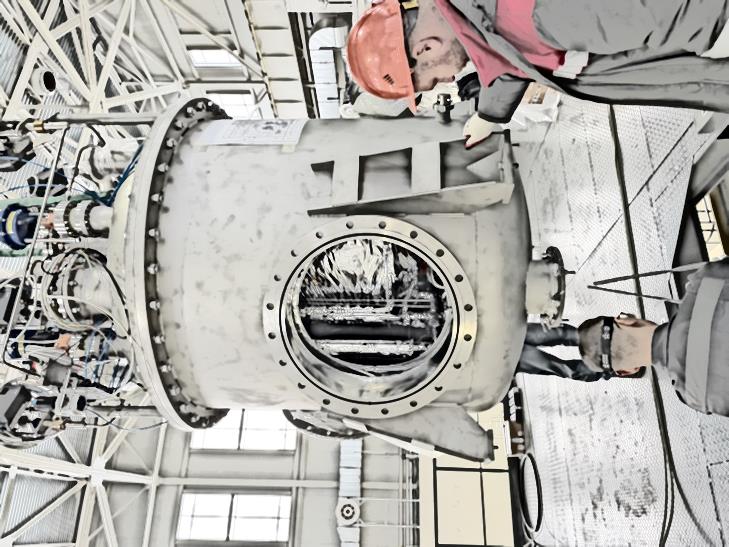 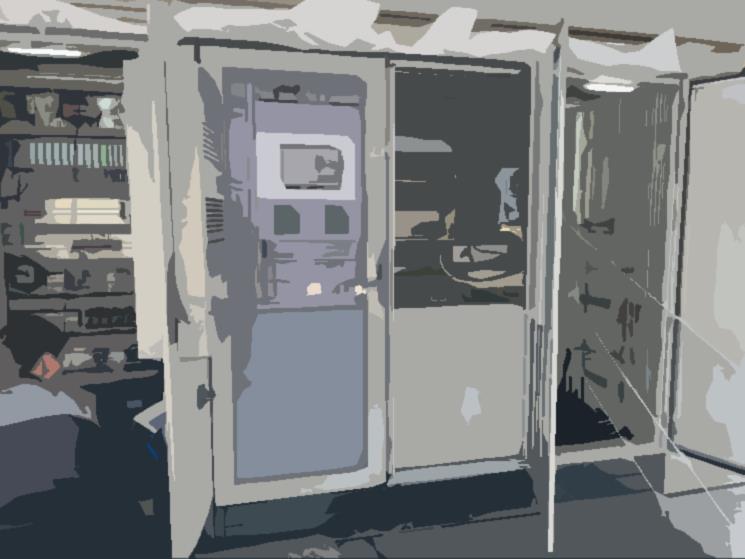 Chapter 1Magnet construction
MPD in NICA complex
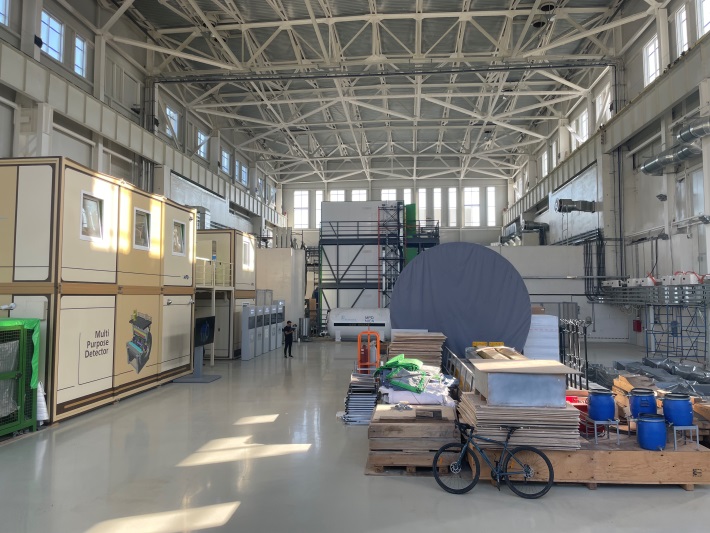 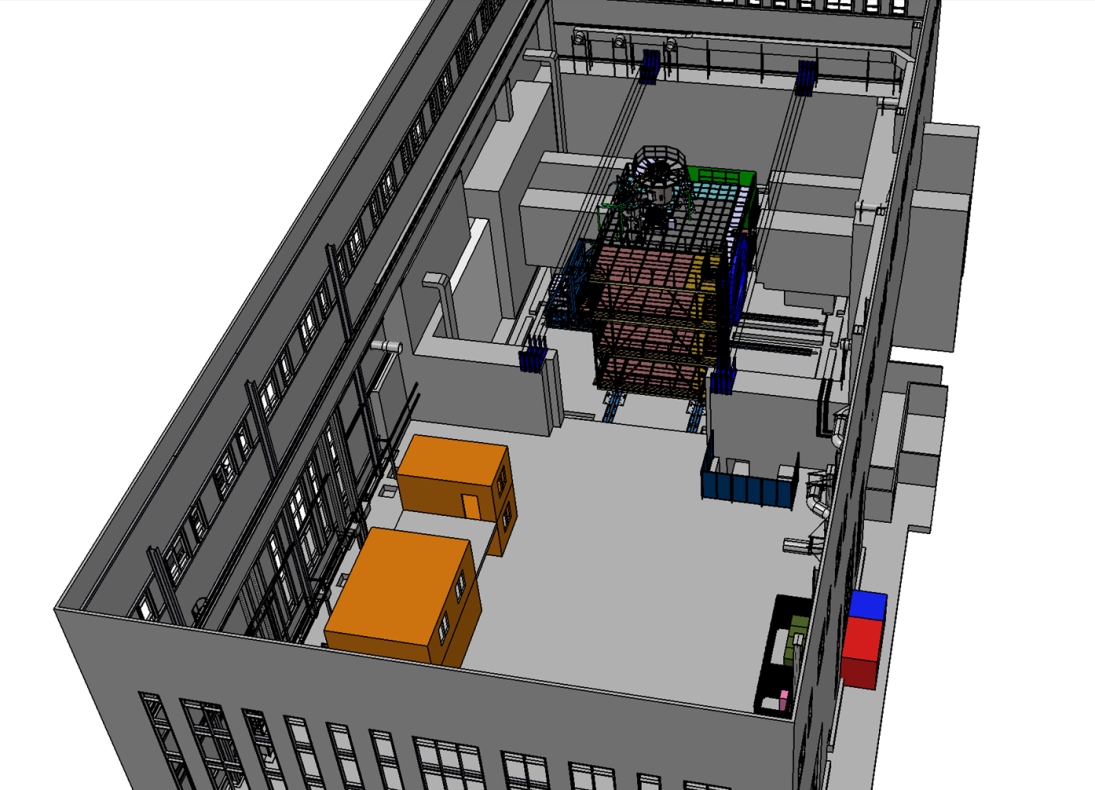 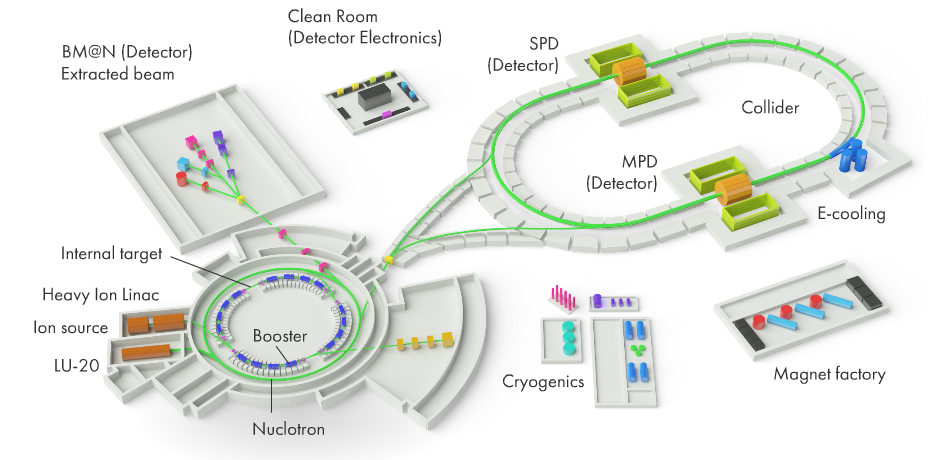 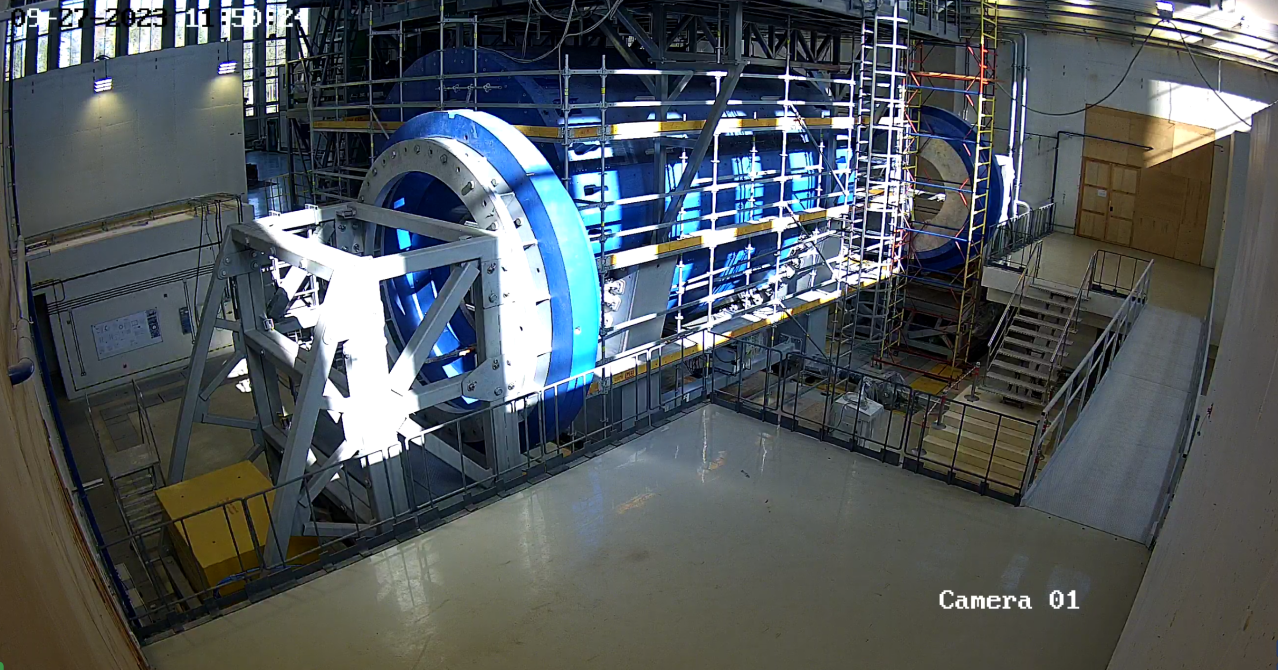 NICA parameters
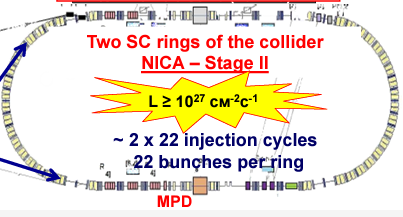 MPD magnet construction
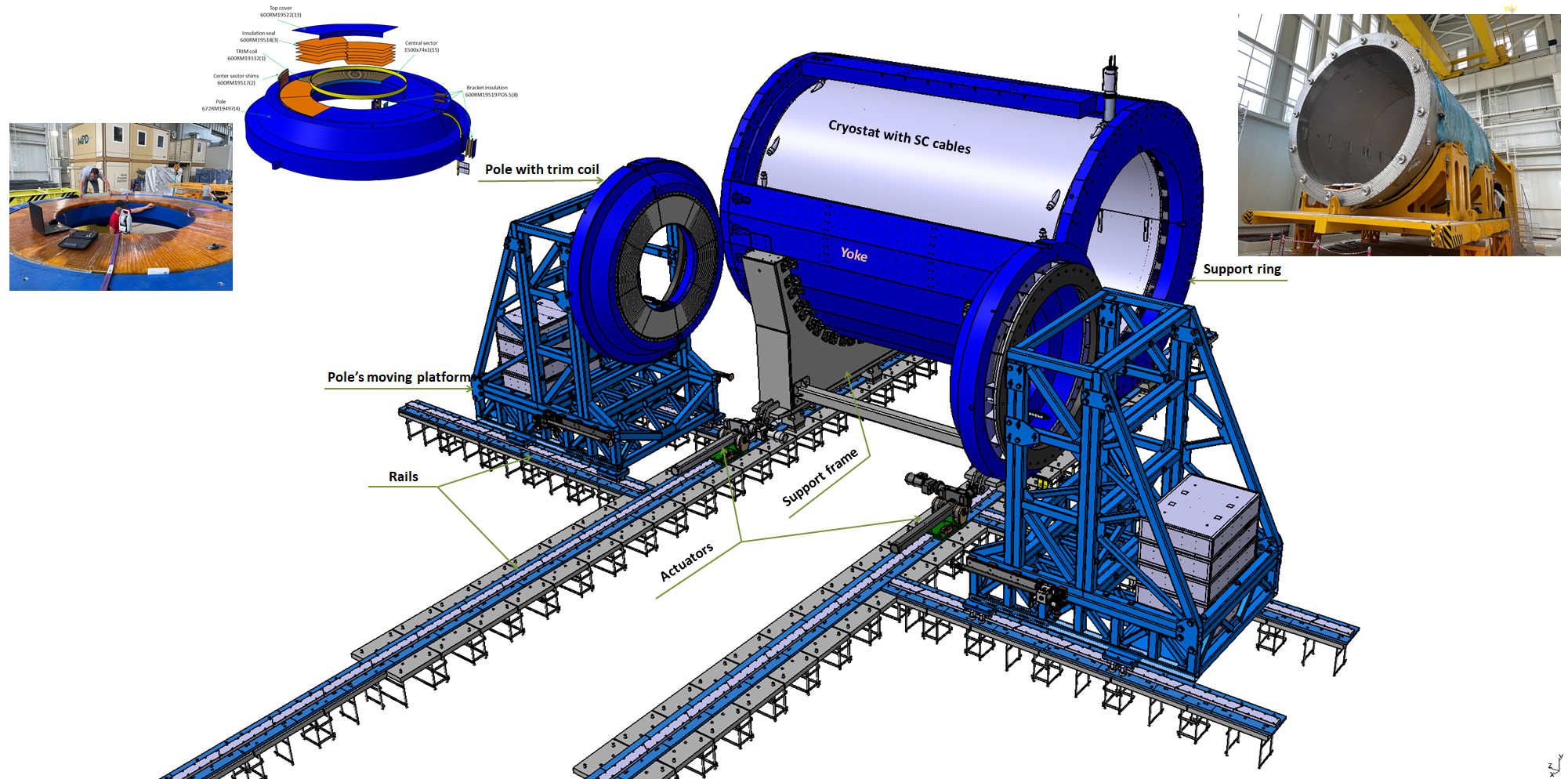 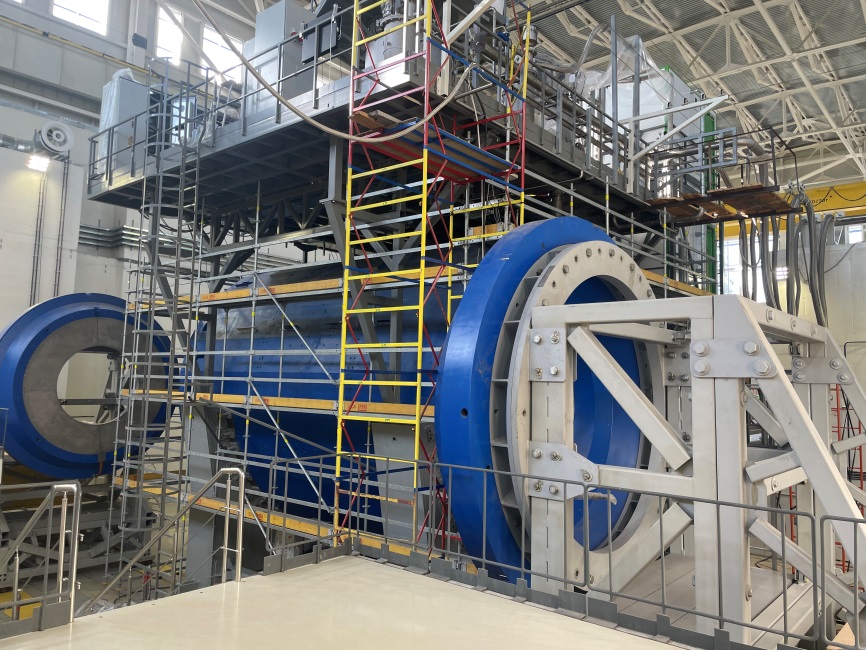 Possibility of magnet moving
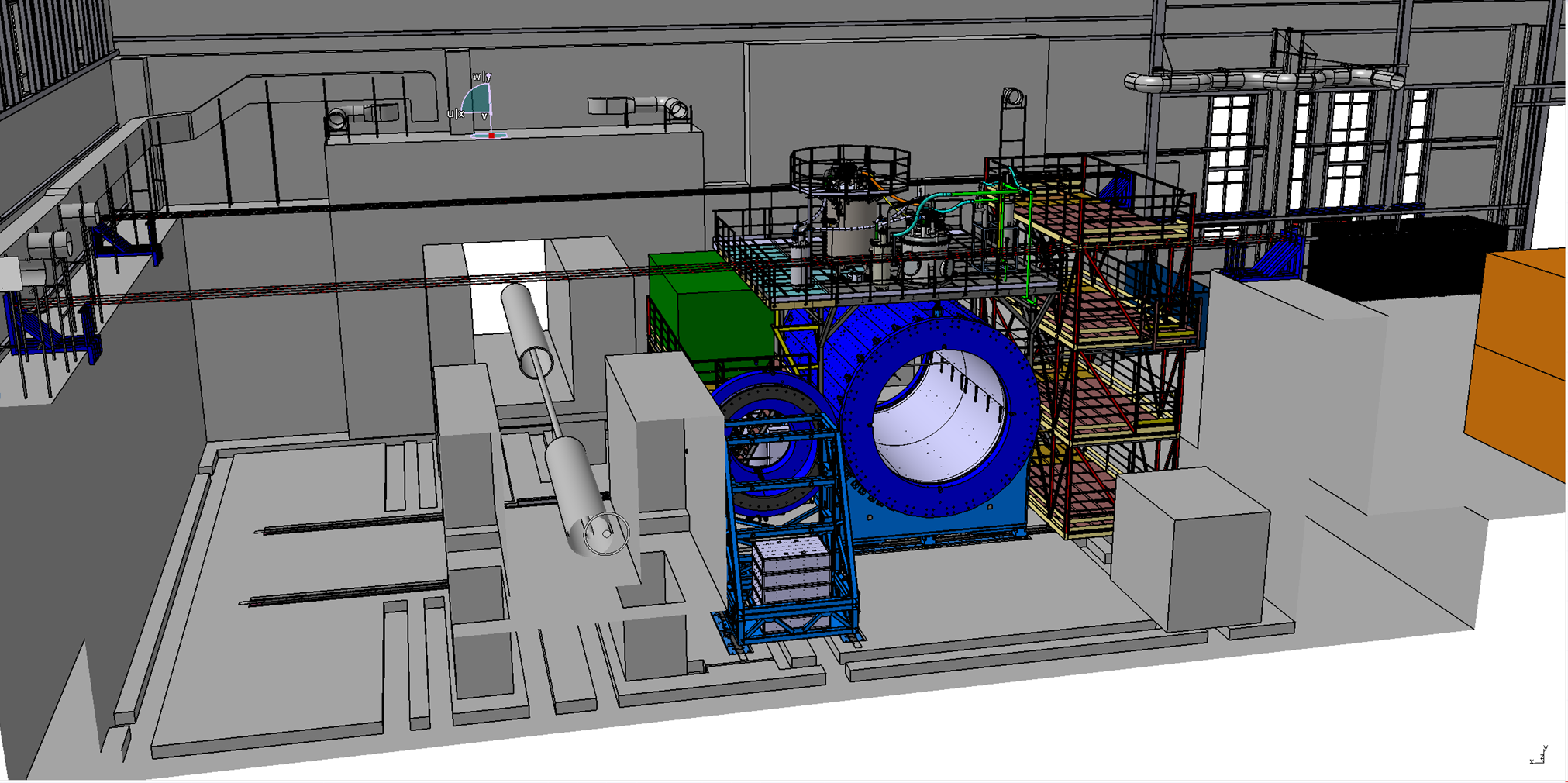 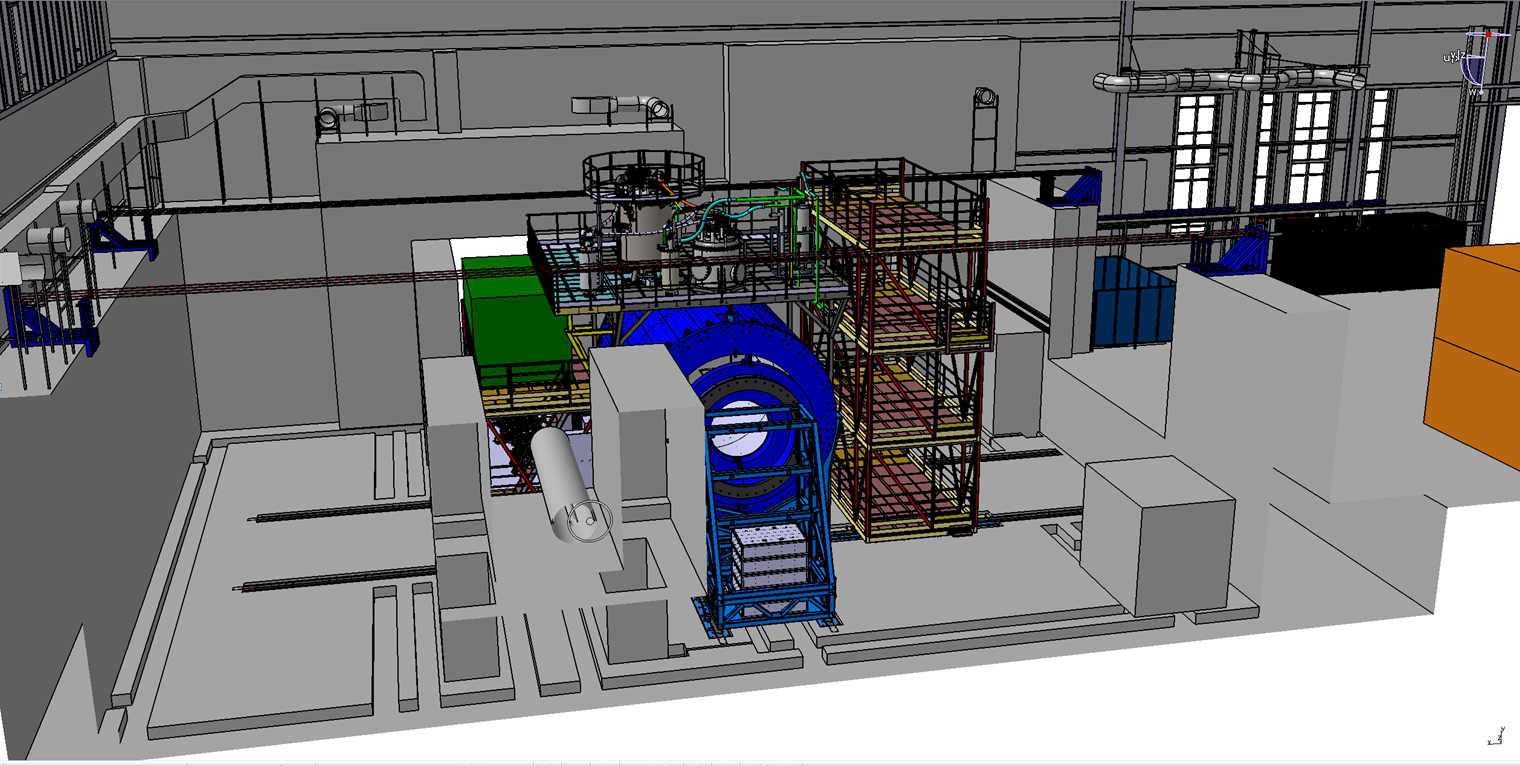 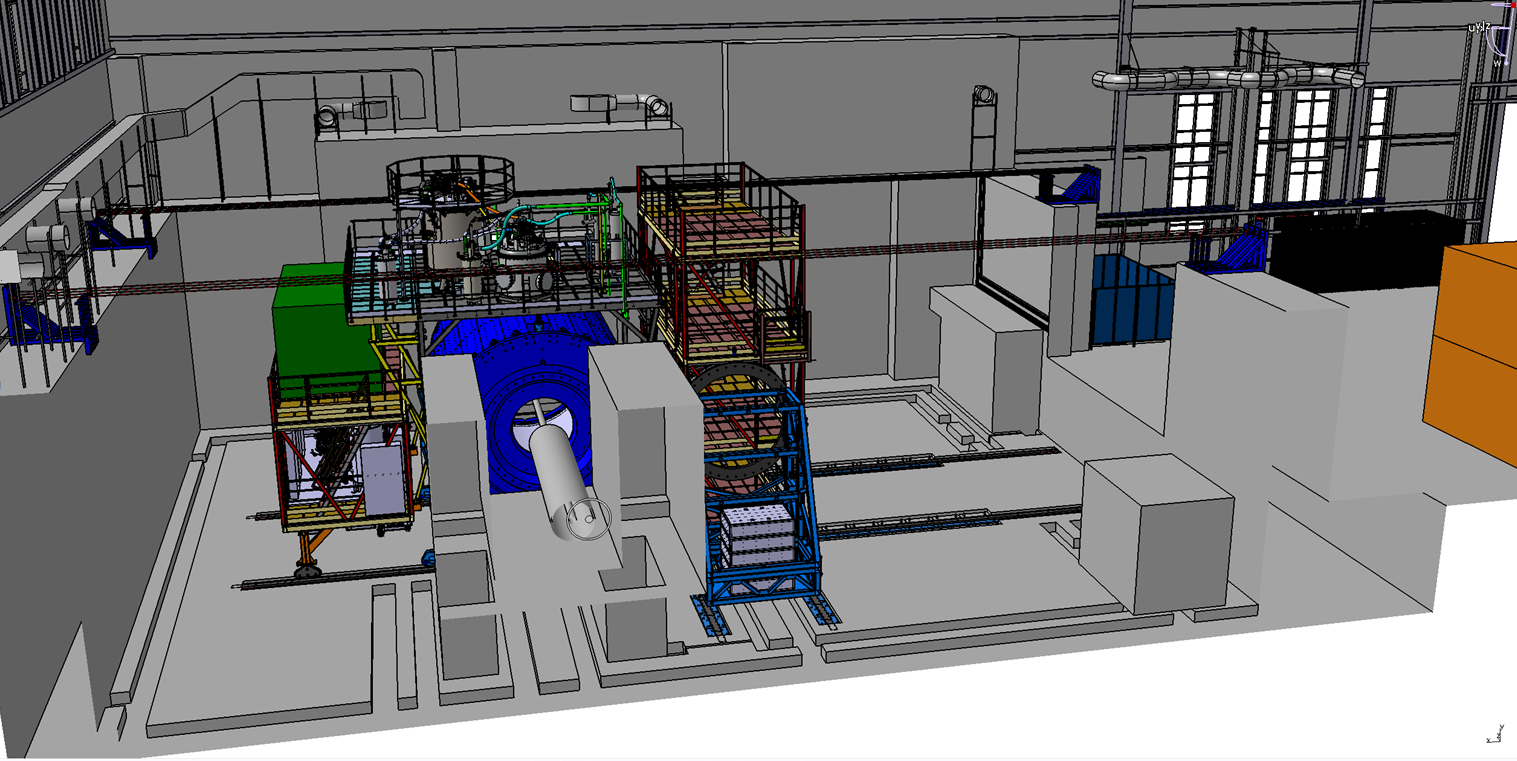 Three main position

Assembling position
Trim coils installation position
Beam position

Distance – 12 m
Moving time about 5 hours
Speed  2 – 3 mm/s (for the final step 0,4-0,5 mm/s)
Solenoid construction
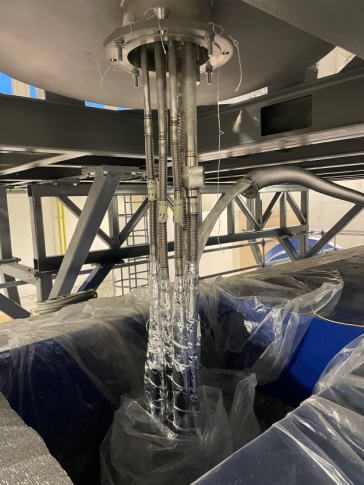 Solenoid with vacuum jacket
Solenoid without vacuum jacket
LN2  shield
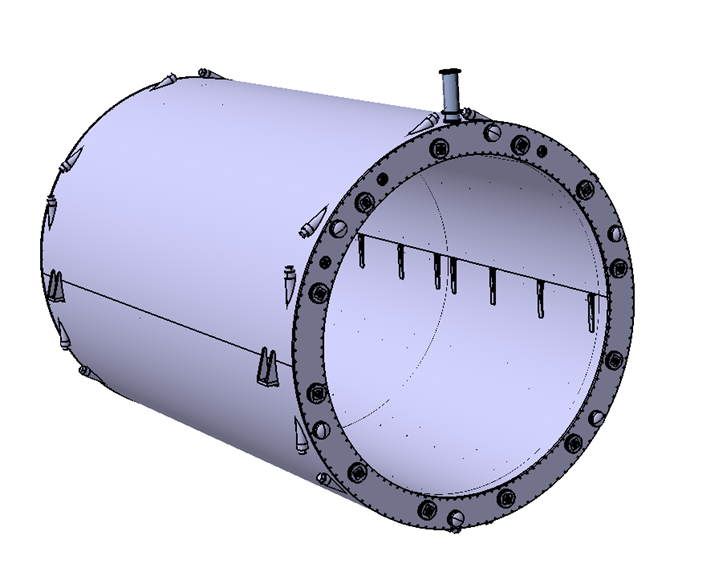 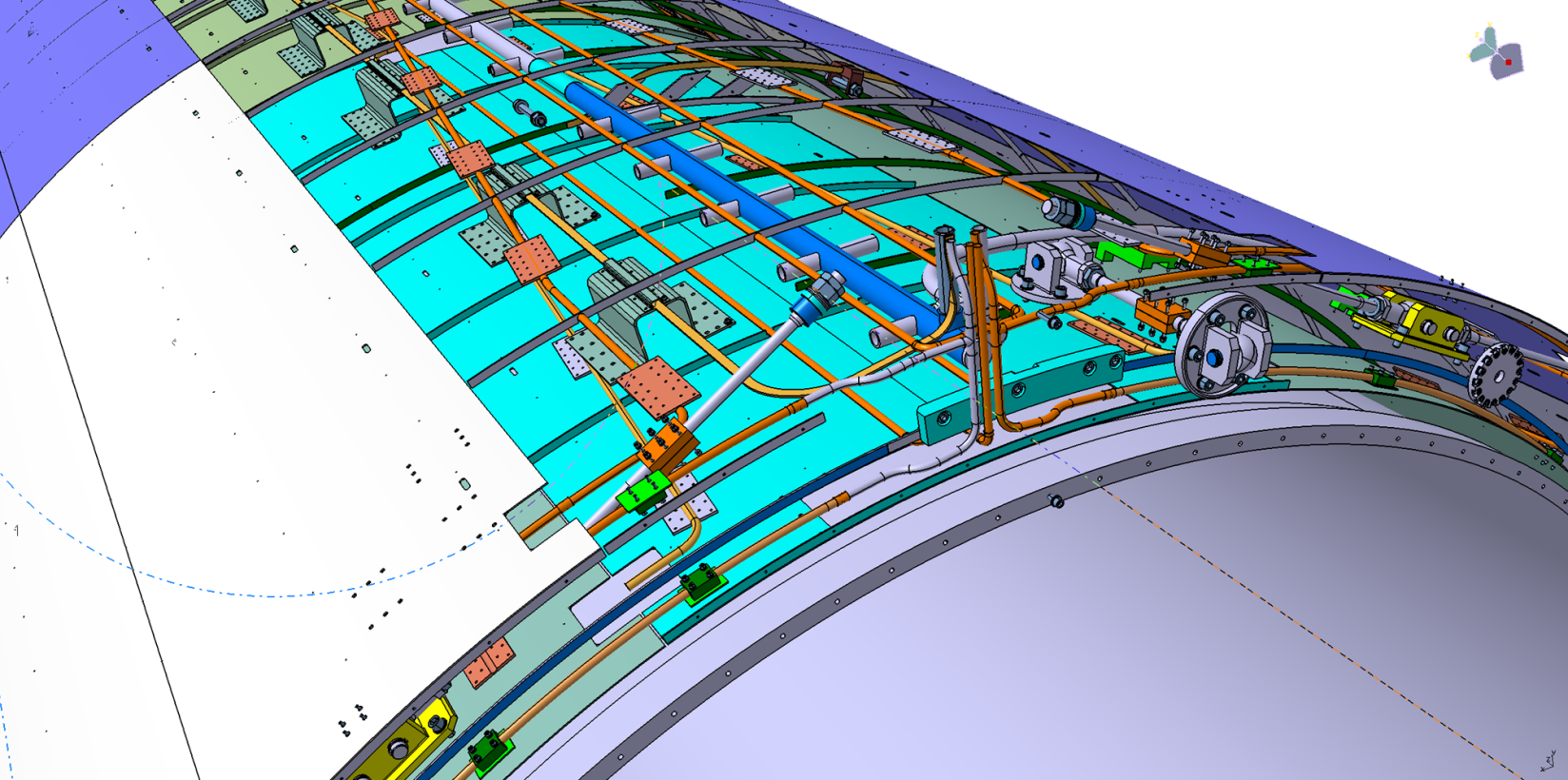 4, 5
9
3
Parameters of solenoid
Vacuum jacket
Vacuum jacket (10-5 Torr in warm mode)
LN2 thermal shield (80K)
Cold mass (support cylinder for SC cables)
Superconductor cables (3 parts) total length 27 km, NbTi  in pure aluminum matrix.
Cooling LN2 and LH pipes (cimmny area)
6. Number of turns – 1674
7. Operation temperature 4,5 – 5,5 K
8. Operation current / Rated induction – 1,79  A / 0,5 T.
9. 12 Radial and 6 axis cold mass suspensions
10. Total heat gain – 1056 W
Inner diameter is 4656 mm
Outer diameter is 5443 mm
Length is 7910 mm
Superconductor cable
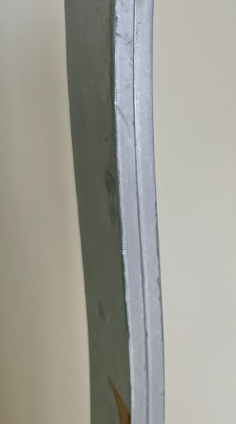 Original SC cables for MPD
Winding and tests of SC cable in ASG
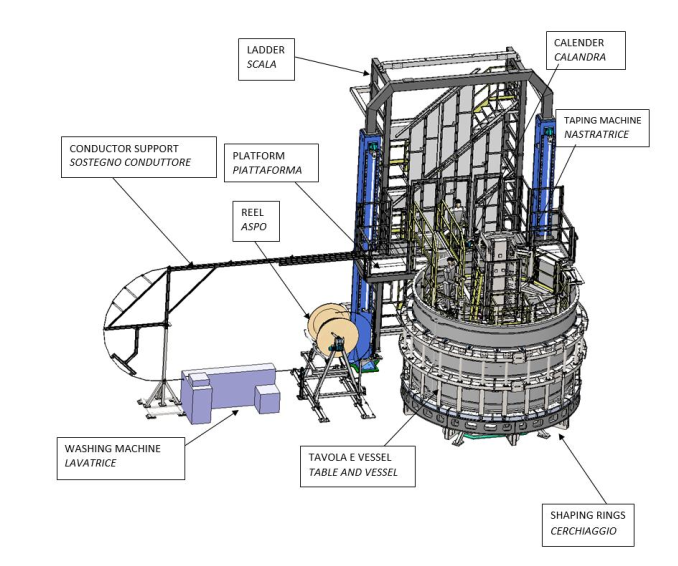 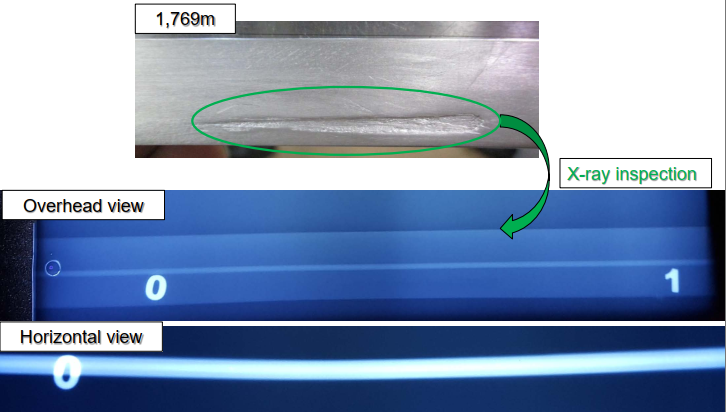 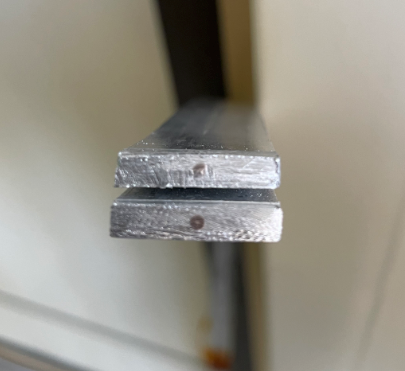 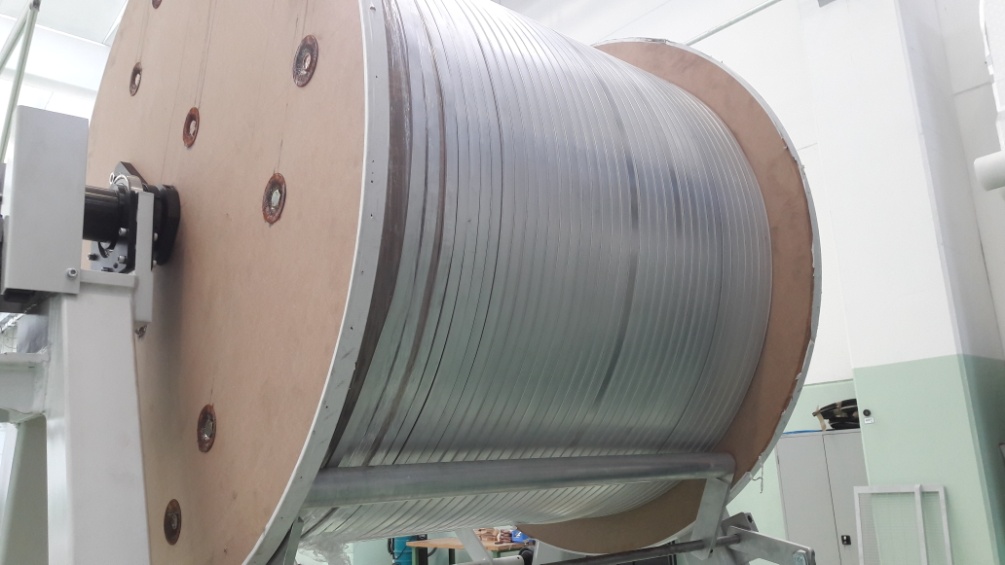 SC cables parameters
SC Materials – NbTi/Cu.
Cable composition  is pure aluminum matrix (4,1 x 20 mm) and inside string of Cu/SC ratio 0,9/1 (d – 1,5 mm).
Insulation – kapton tape, glass tape and epoxy resin. 
Critical current (1,2 T, 4,5 K) – 6,9 kA
Cable length  - 27 km.
Cable weight – 6,3 tons
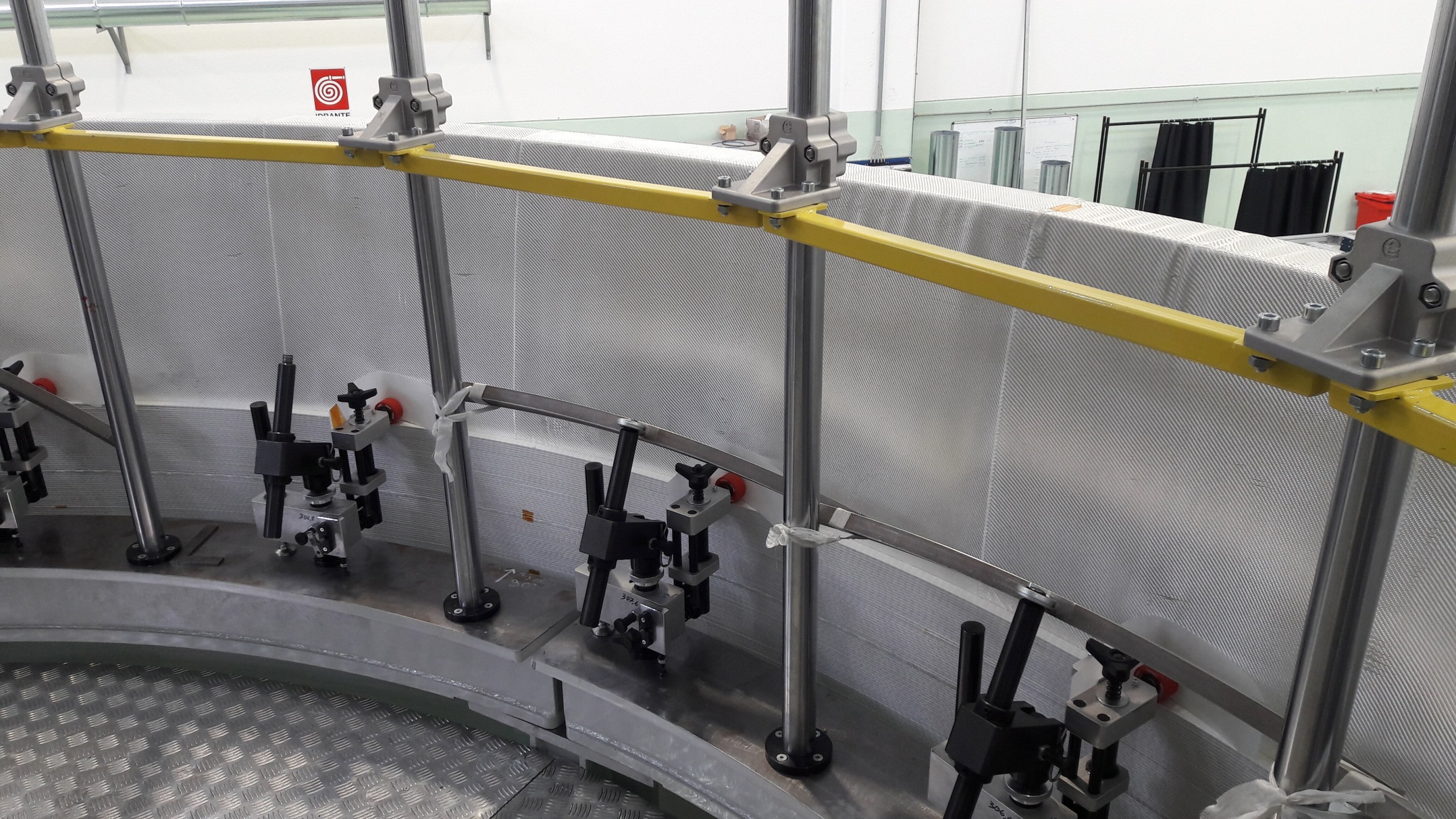 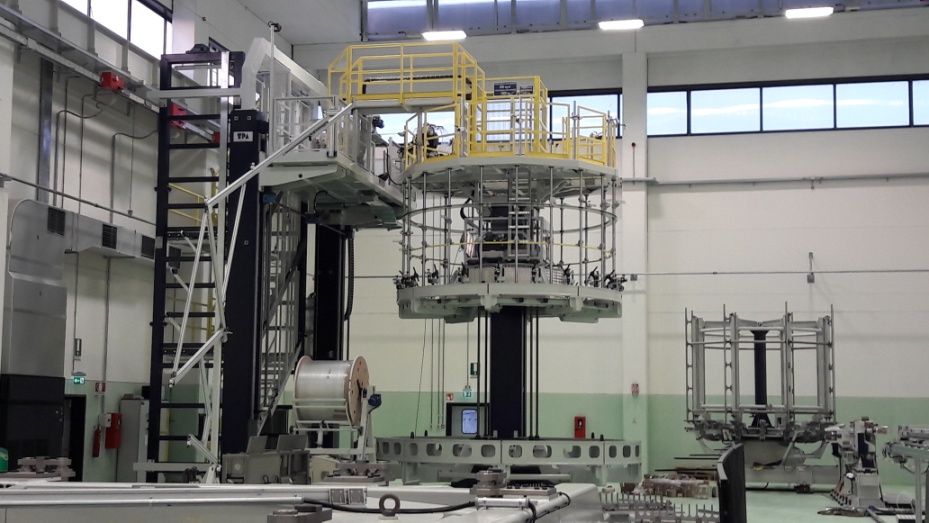 Suspension system of cold mass
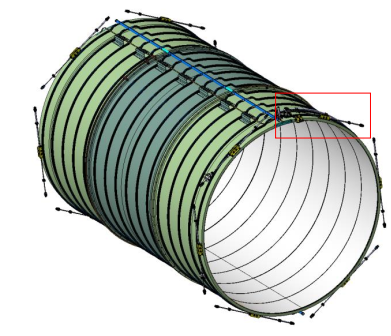 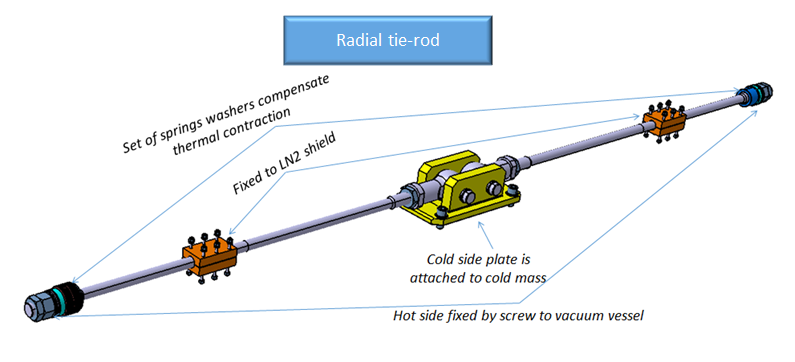 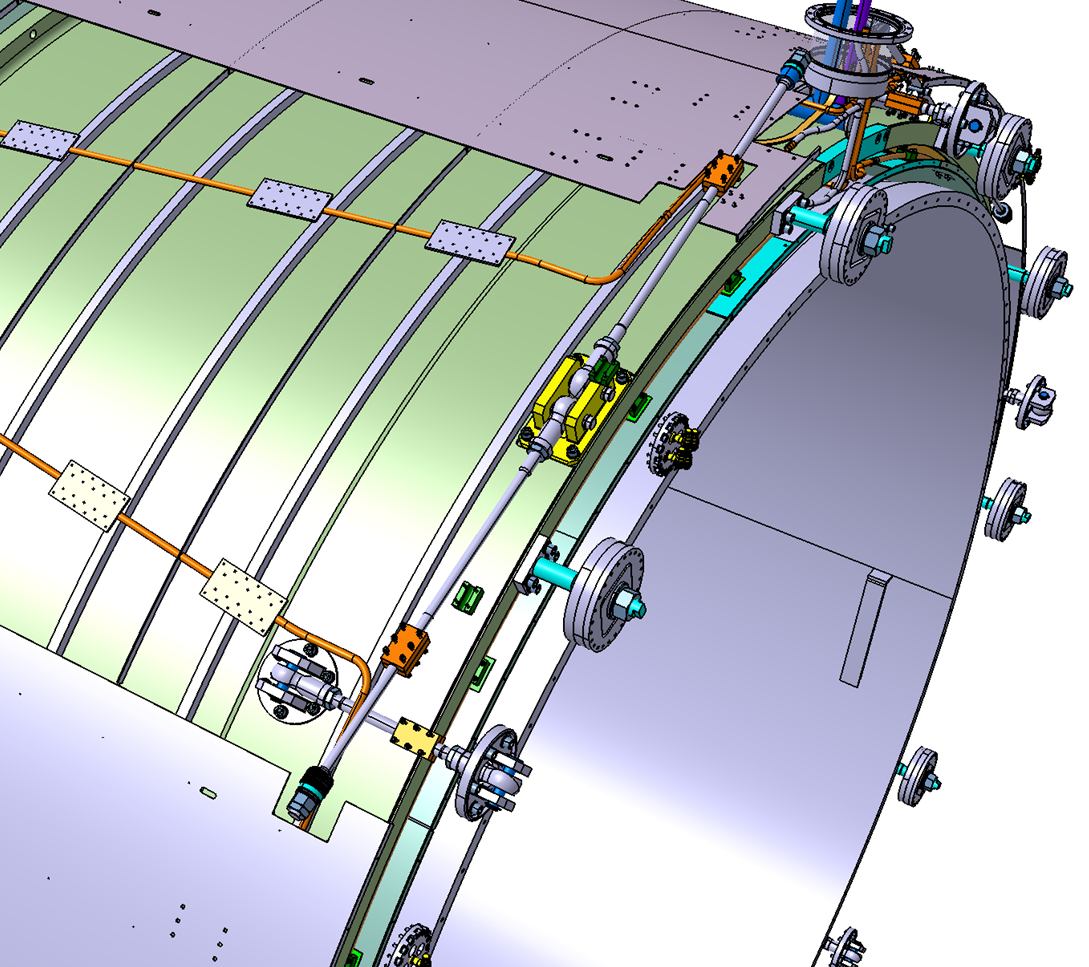 Suspension system consist of 6 axils and 12 radial tie-rods.

Axis tie-rods – fixed cold mass from moving in axis direction 
Maximum force of tensile/compressive is 240/89 kN. Safety factor is 4,3.

Radial tie-rods – supporting a cold mass inside vacuum vessel.
Safe against shear + bending with the sizing load of 50 kN. Safety factor 1,8.
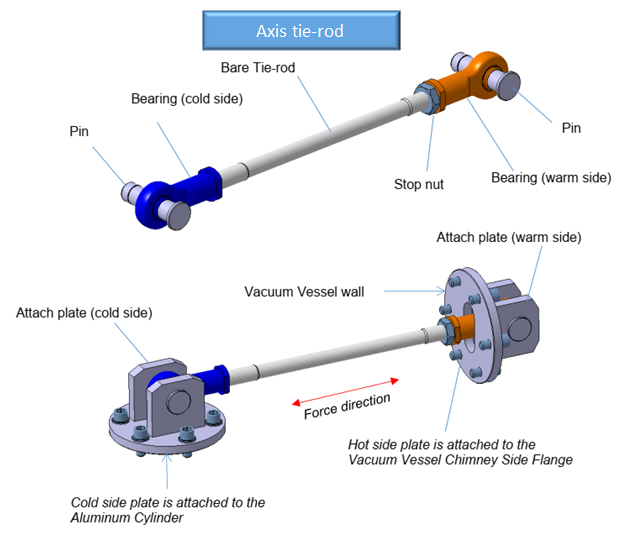 Vertical axis position and verification
Solenoid (vacuum vessel)
Cold mass with SC cables
Yoke
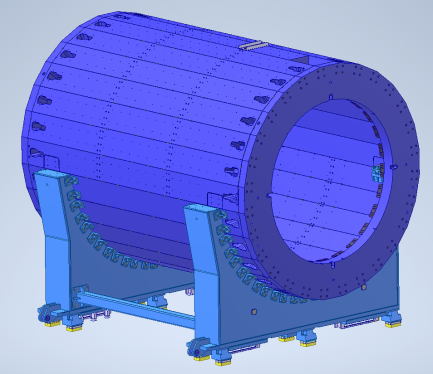 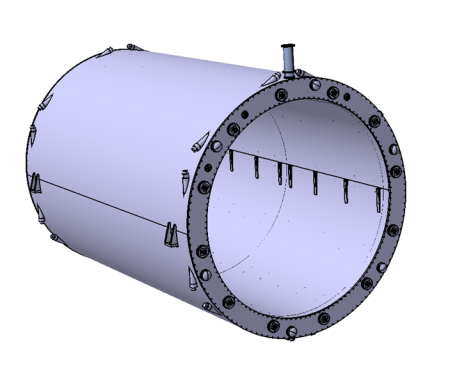 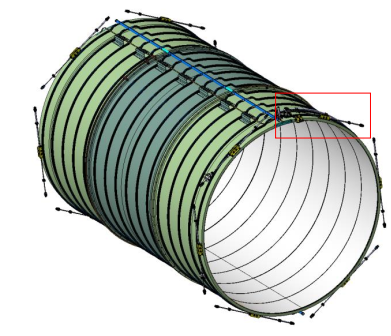 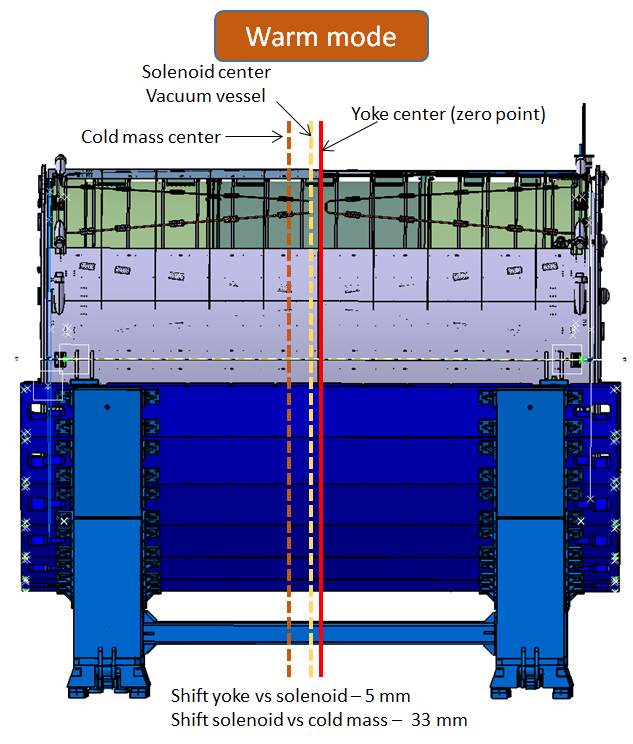 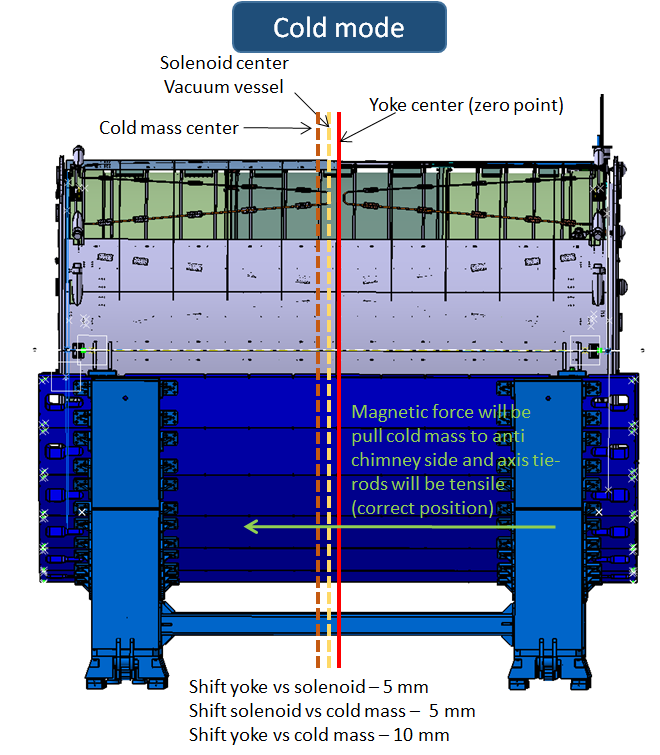 Computing simulation
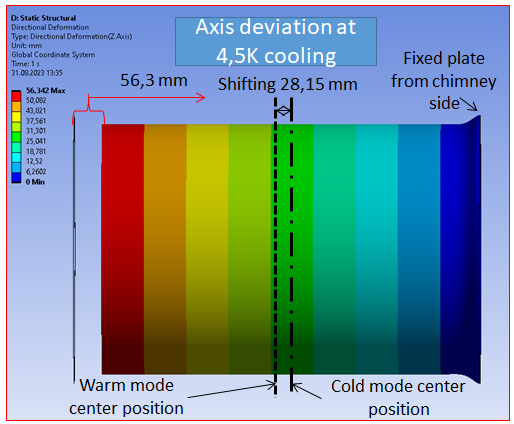 Chapter 2Cryogenic infrastructure. Ready to cooling.
Cryogenic infrastructure at the present time
- Control Dewar (ready to operation)
- Refrigerator (ready to operation)
- MFS (ready to operation)
- LN2 and LHe heaters (was ordered in UK, re-ordered in Russia (Delived))
- LHe pipe (ordered in UK, drawings was ready, delivery not possible, transfer manufacturing in Russia March 2024)
- Cryogenic flexible connection pipes (LHe, LN2 installed)
- LN2 Tanks (2 pc) – can’t be delivery from CR, ordered in Russia (installed)
- LHe Tanks (2 pc) – now in Russia ready to installation
- LN2 transfer pipe 120 m with two  support frame (December 2023)
- Warm pipes for He, N2 and Instrumentation Air (installed and ready to operation)
- Flexible warm pipes (installed)
- Support system for flexible pipes (installed)
- Temporary pipes for cooling by temporary scheme (in JINR)
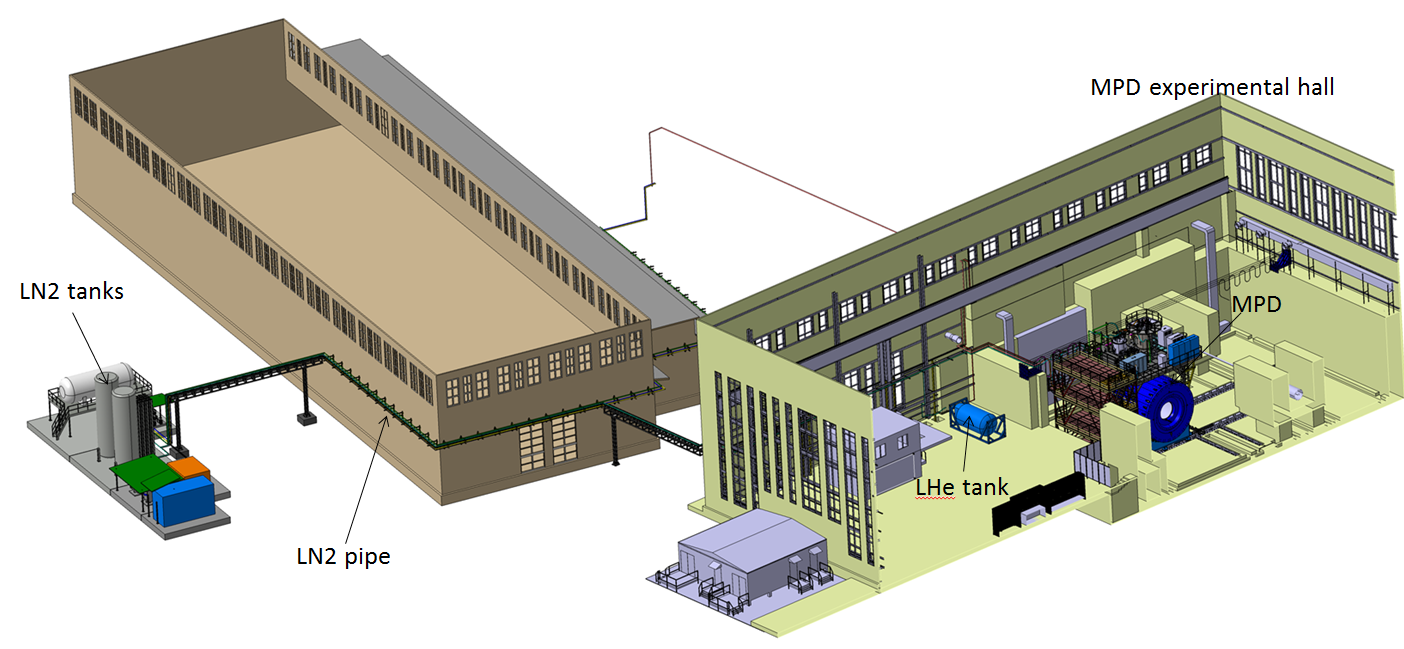 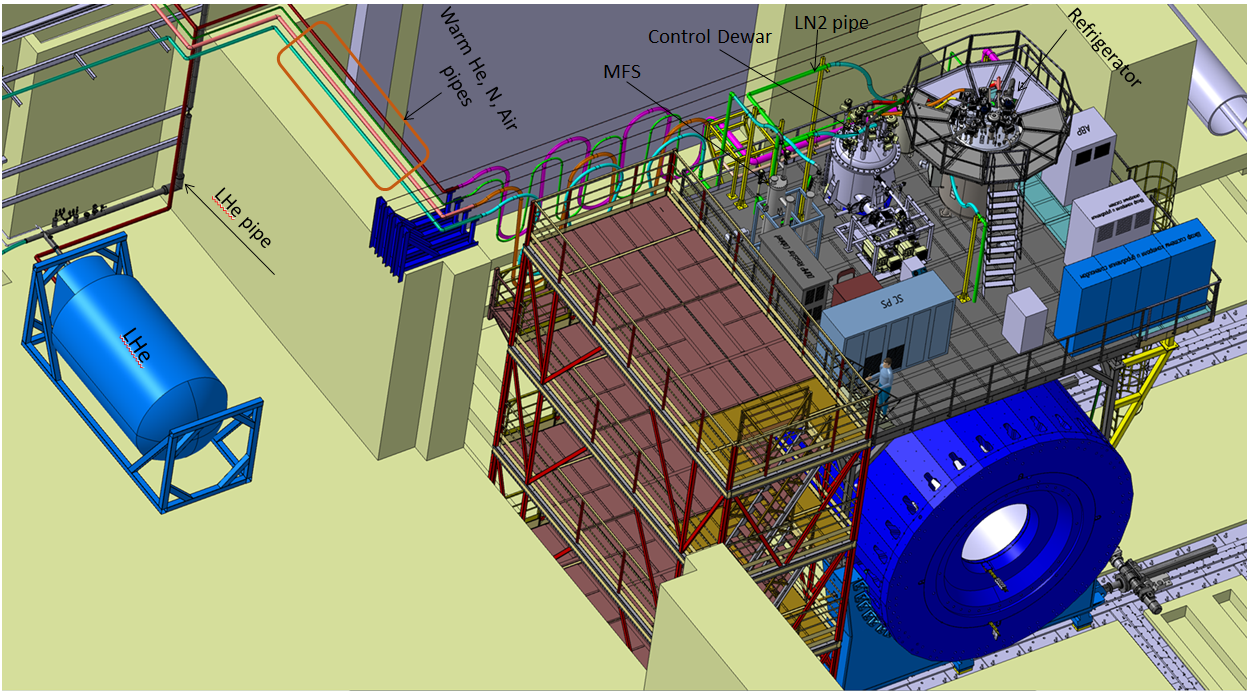 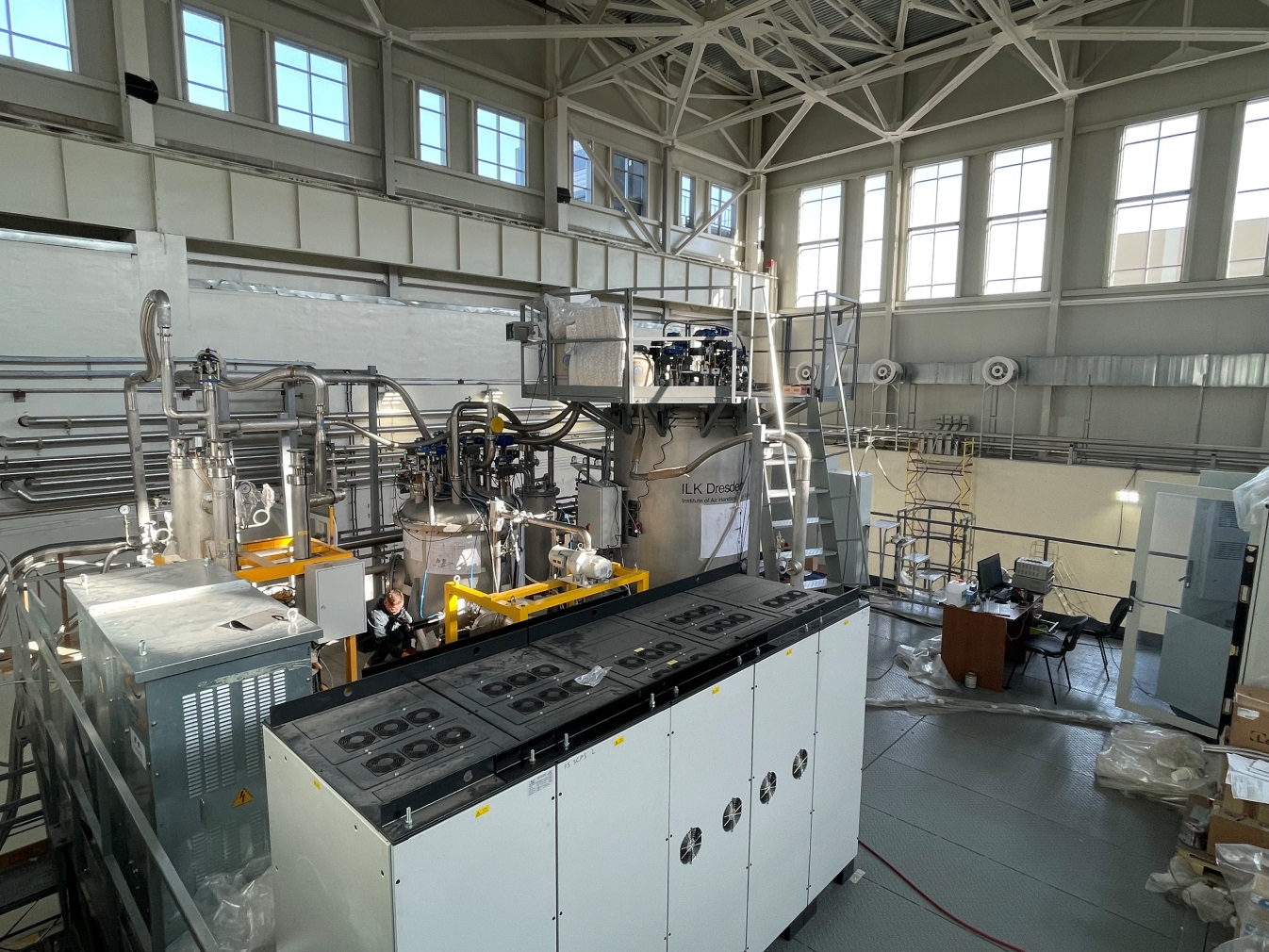 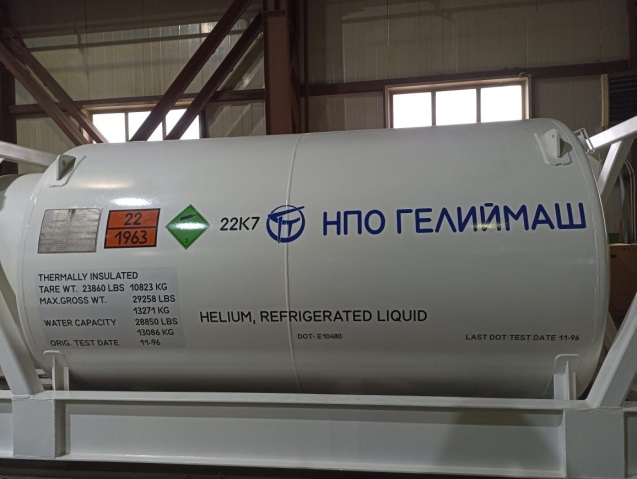 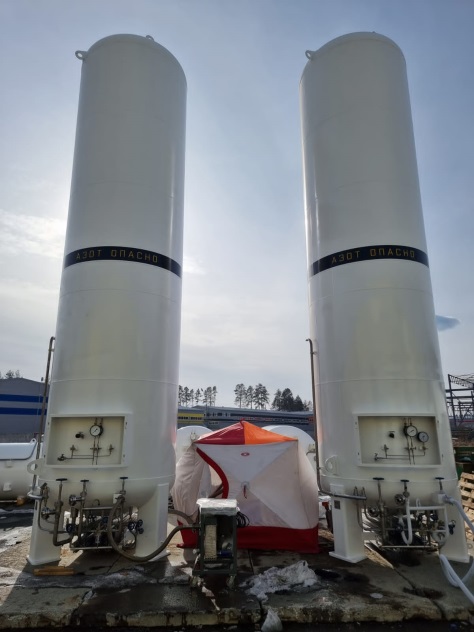 Temporary scheme of cooling at 80 K
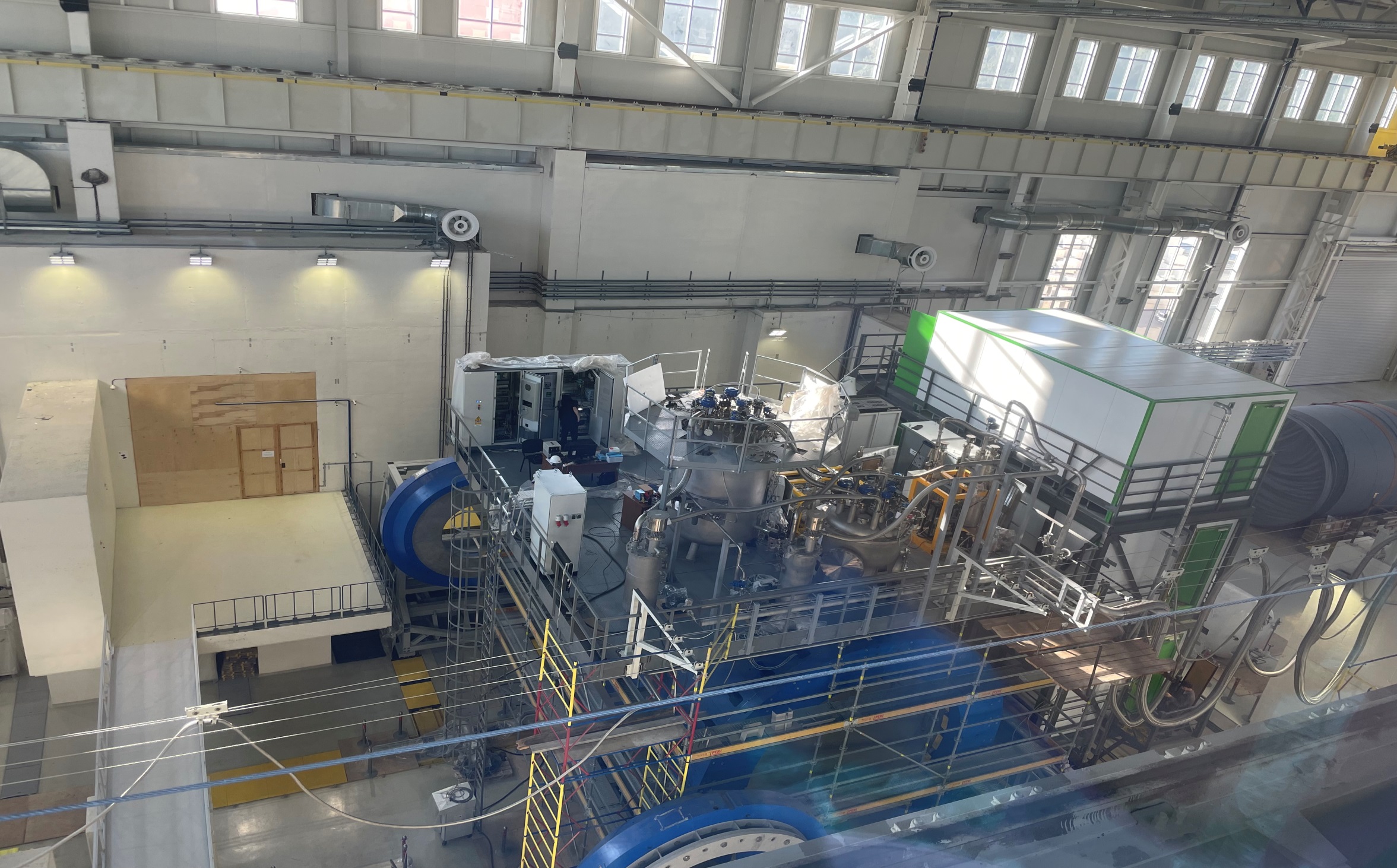 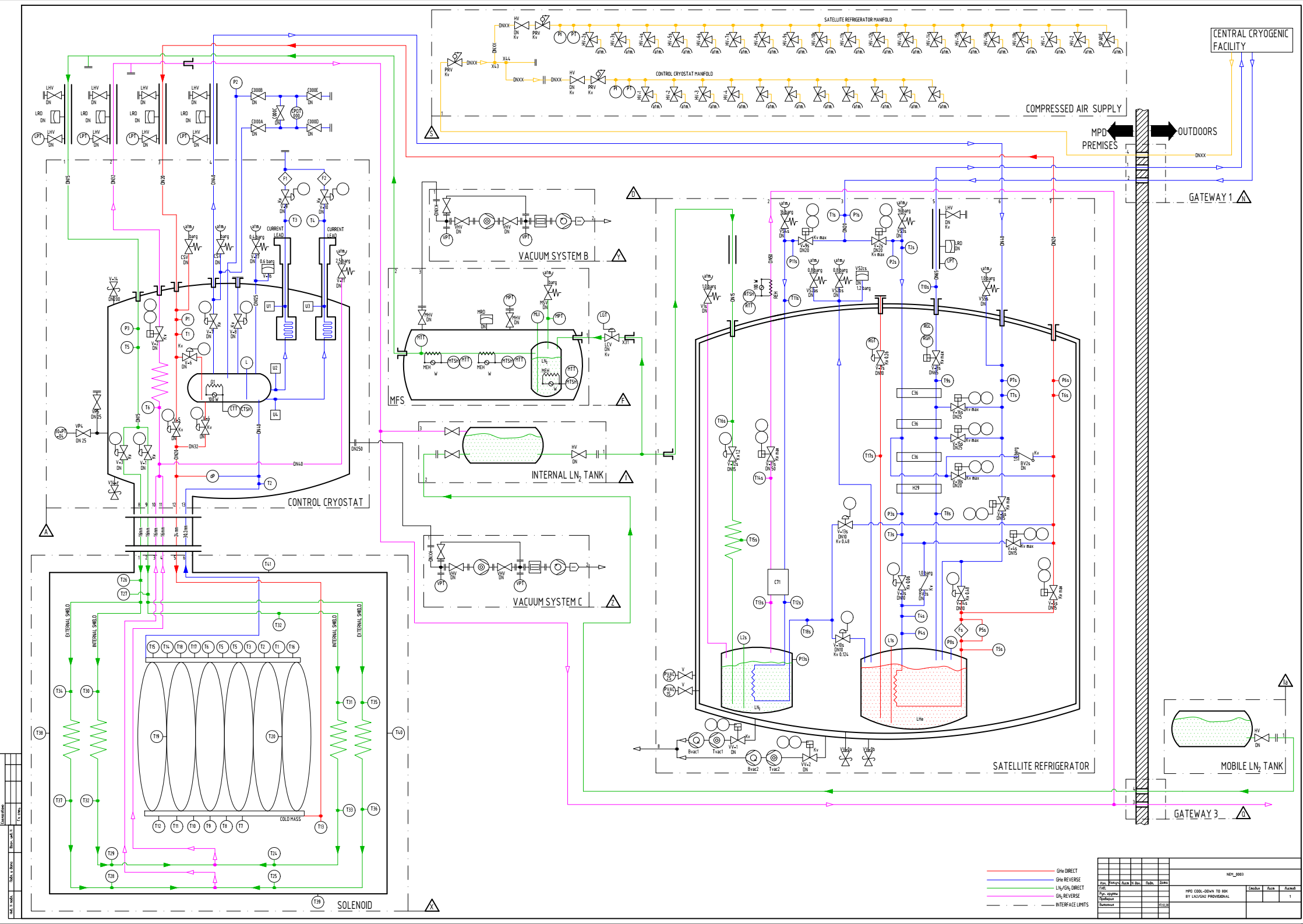 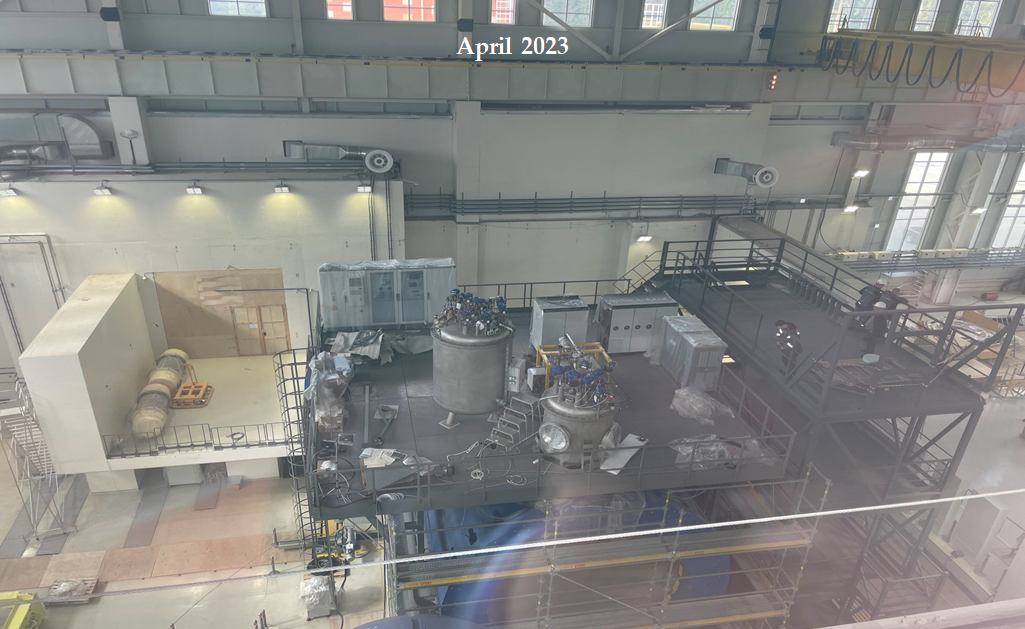 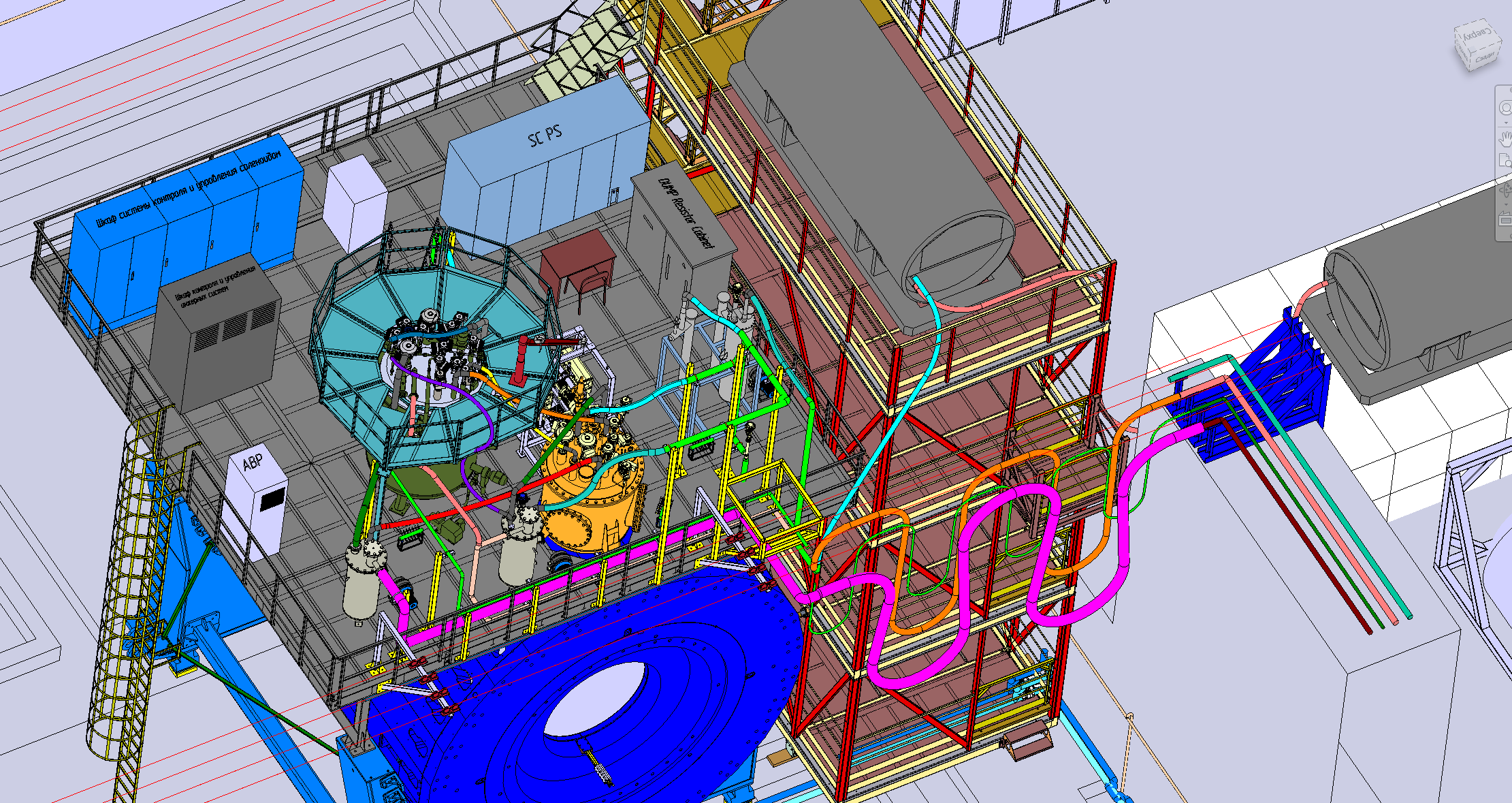 Solenoid is ready to cooling
Main point
For the present day the main equipment (control cabinet of solenoid, refrigerator, control Dewar, heaters, flexible and stationary pipes) was successfully re-ordered, manufactured, tuned, passed test (pump, leak, electrical…), installed to operation position and integrated into a single system.
Control parameters by cooling mode
Vacuum
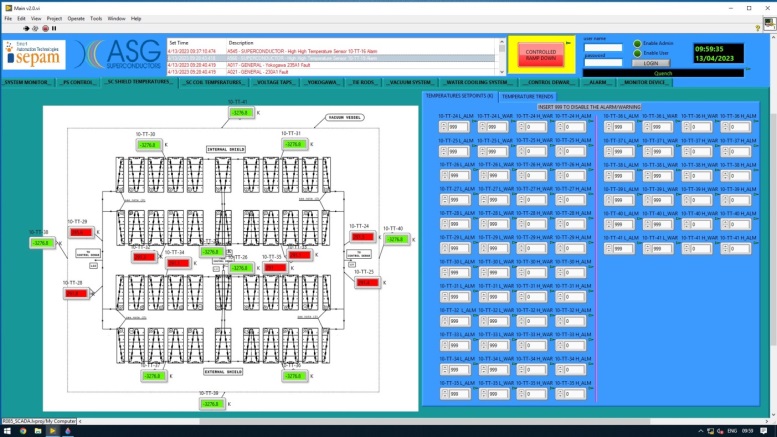 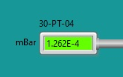 Temperature
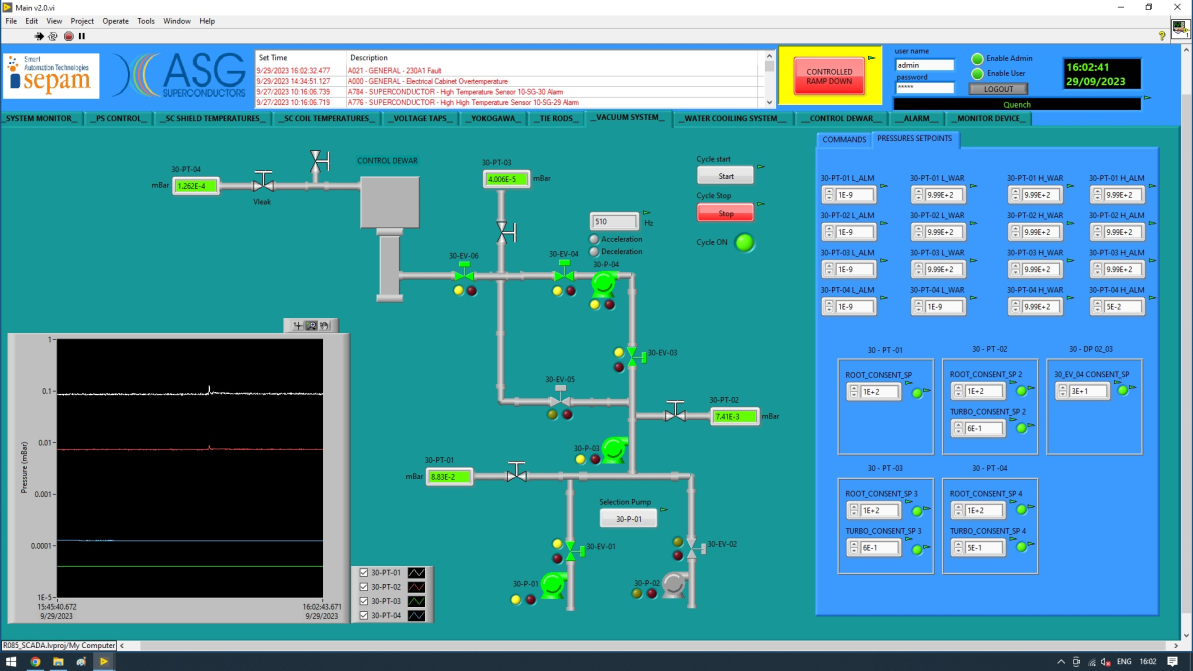 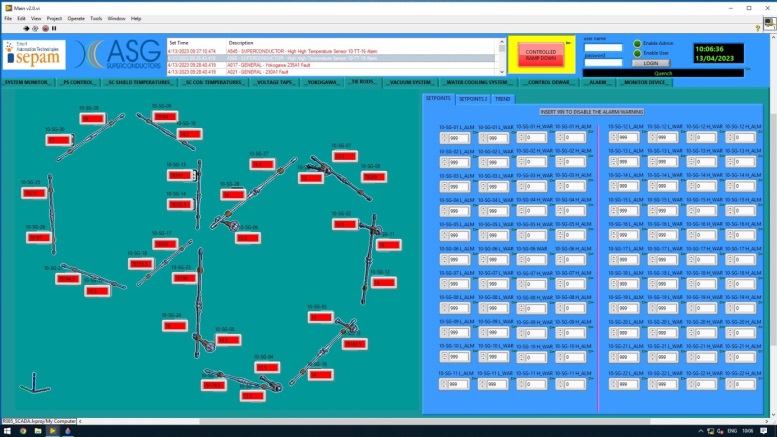 Tie-rods
Chapter 3Control and protection system.
Control system
All signals from solenoid engineering system connect to control system
Valves position in different operation and alarm modes
Failure list and feedback on CS
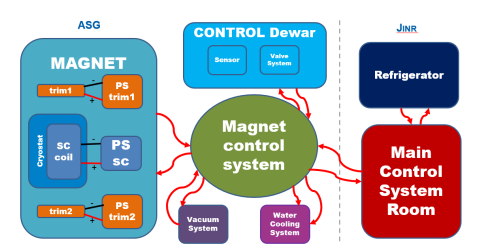 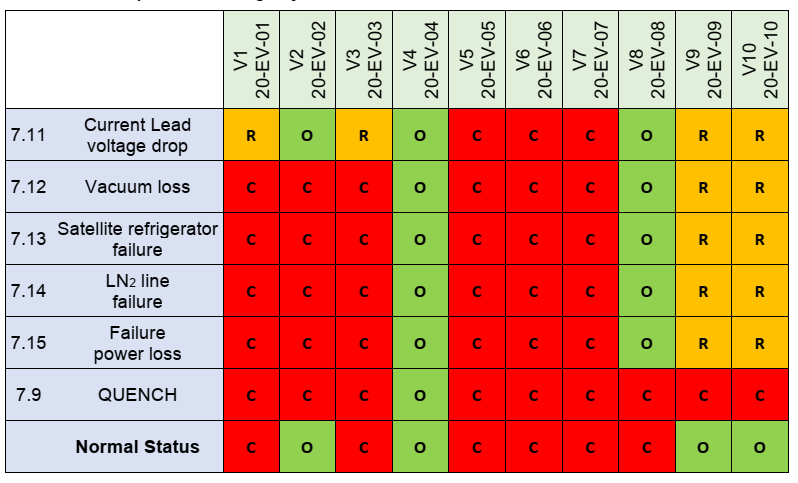 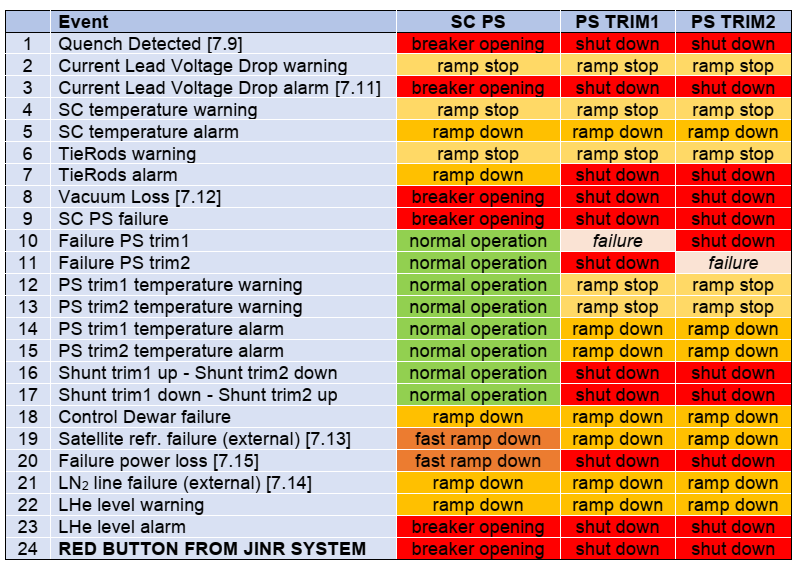 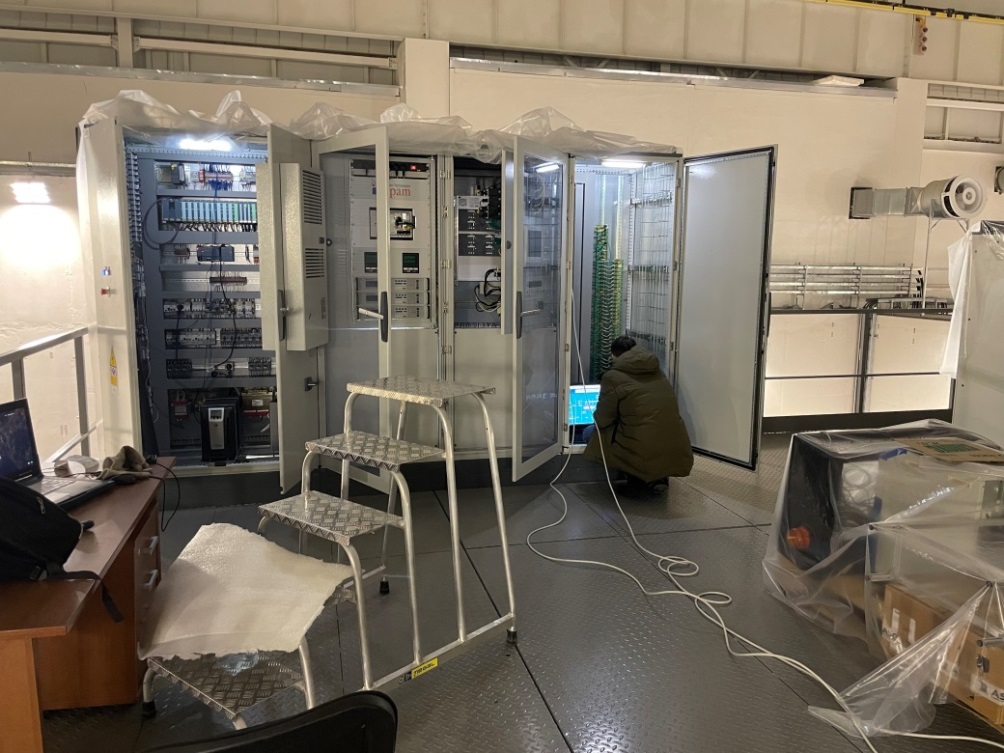 Main control parameters
Temperature of CS cables (we add 6 sensors to chimney area and current leads)
Temperature of thermal shield
Volume of LHe in control Dewar vessel
Voltage taps (drop current at CS, current leads)
Pressure inside vacuum vessel
Tie rods (stress sensors, position of cold mass)
Water flow and temperature
Refrigerator failure (by LHe level)
Test of solenoid protection system (voltage taps)
Nominal current  - 1790 A
Nominal volts  - 10 V
Induction – 0,5 T
For the safety of SC cables and previously shout down power system, provide QD and voltage taps.
Voltage taps located in to welding points of SC cables, warm and cold part of current leads. 
Signals from voltage taps transfer to Yokogawa, converted and gives a control signal to QD.
Safety parameters is +/- 1 V.
Test parameters 1,2A, 10V
Solenoid MPD felt electricity for the first time!
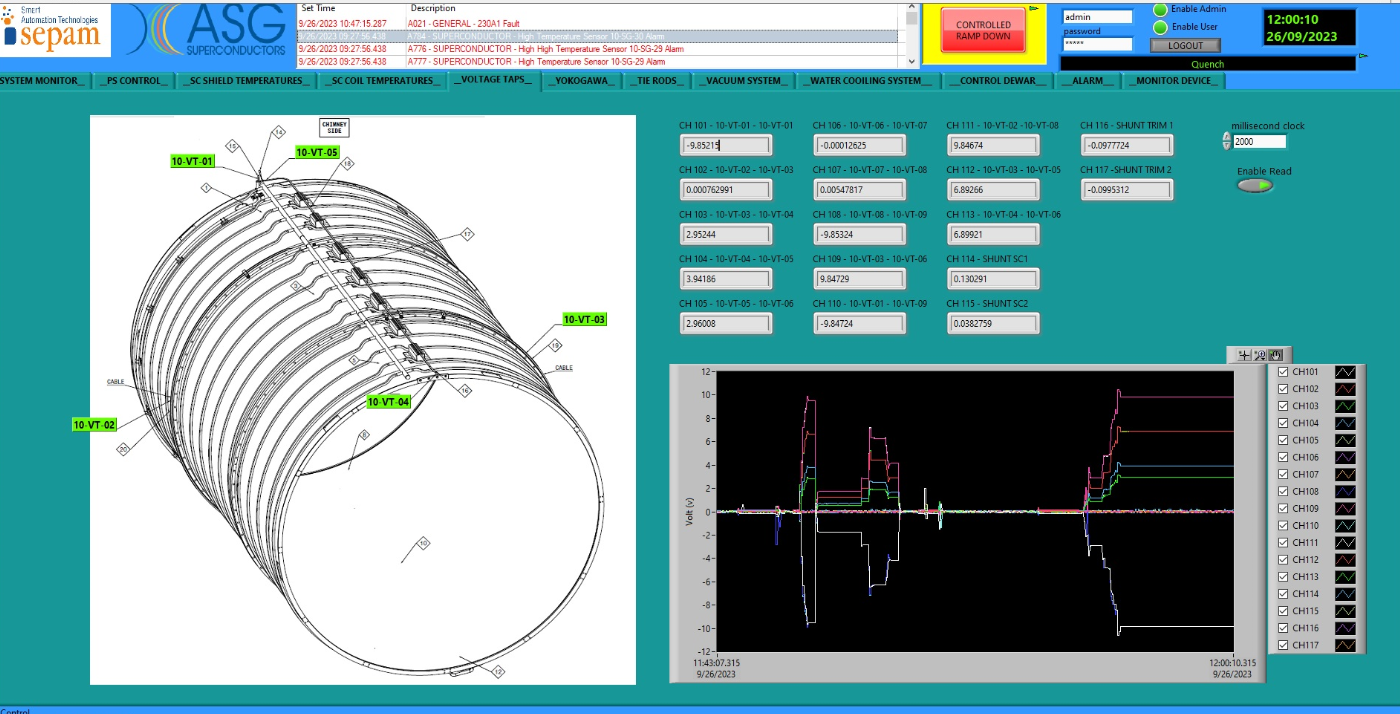 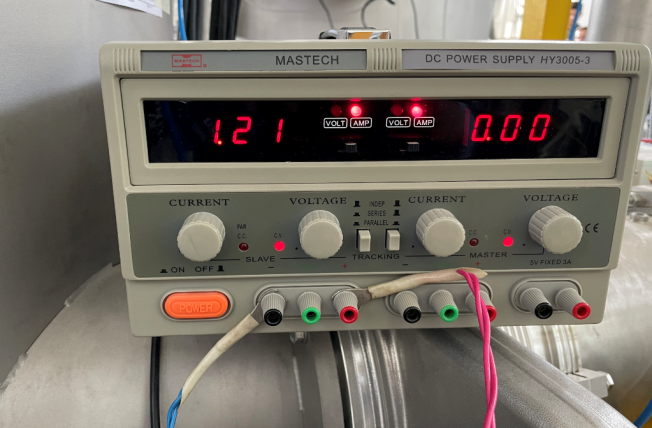 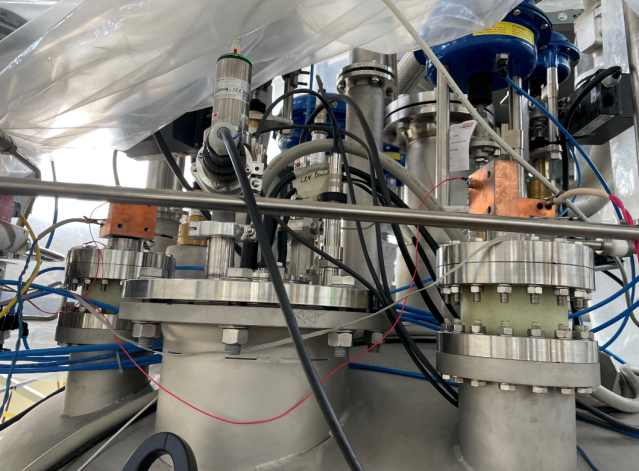 Timeline
September – October 2023 – preparation all system to cooling (clean, leak test, electricity test, vacuuming main equipment…)

October – December 2023 – cooling of solenoid to 80 K (analyzation process, correction, optimization…)

December 2023 – delivery LH Tank from Geliymash to JINR (preparation temporary line Tank - refrigerator)
January – March – cooling solenoid to 4,5 K 

October 2023 – January 2024 – prepare a program and test stand for Power supply system, quench detection system and energy evacuation system.

January – March 2024 – tests power supply and energy evacuation system.

December 2023 – January 2024 – measurement of magnetic field of Earth in INP (Novosibirsk).

February – March 2024 – assembling and measurement Earth field in JINR. 

April – May 2024 – installation and measurement magnetic field in MPD magnet.

May –… assembling detectors, correction parameters and development of control system…
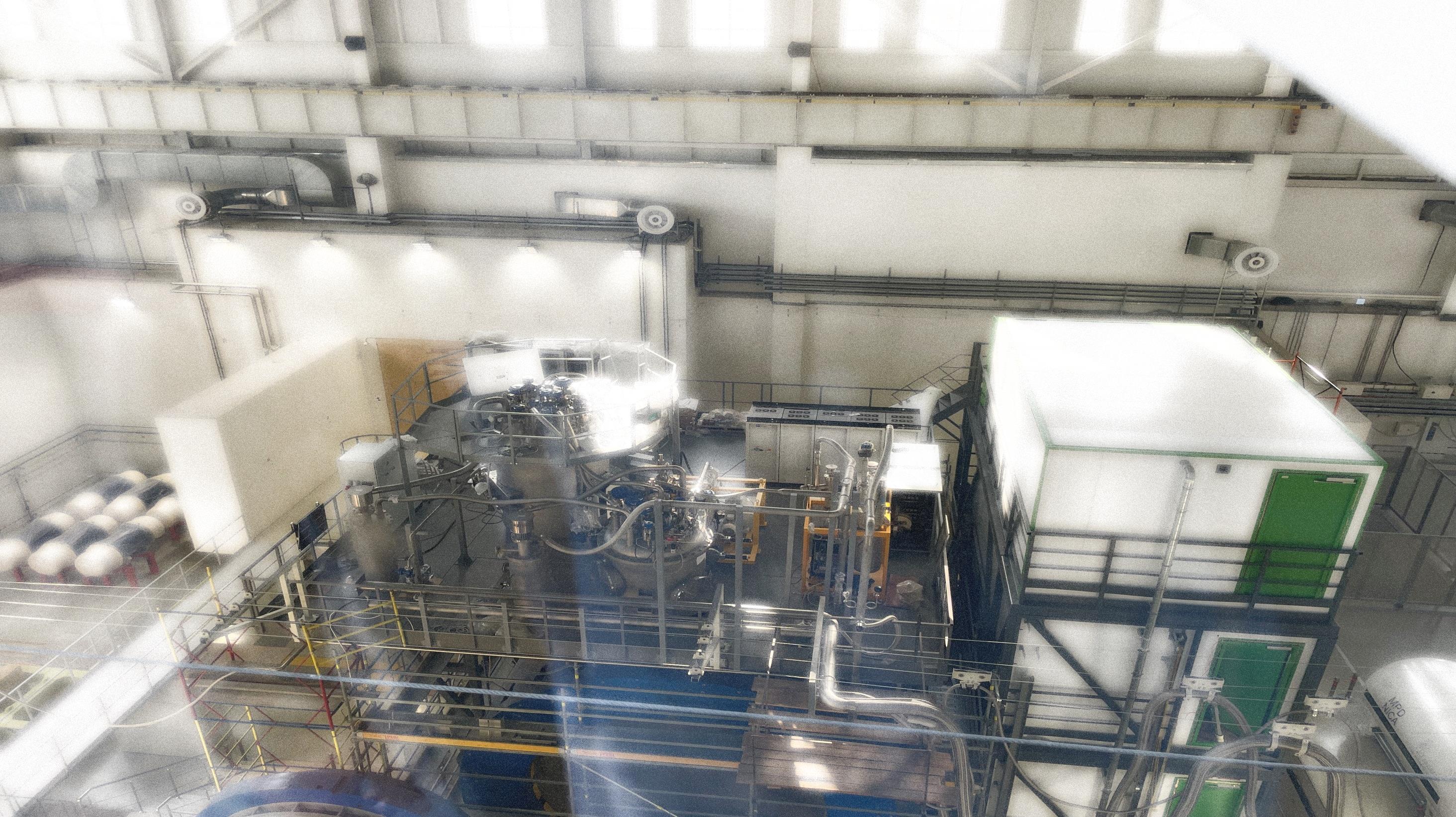 Thank you for attention